Mapping 123 million neonatal, infant, and child deaths between 2000 and 2017Roy Bursteinrburstein@idmod.orgIDM Symposium // 15 April 2019
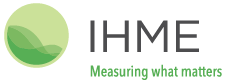 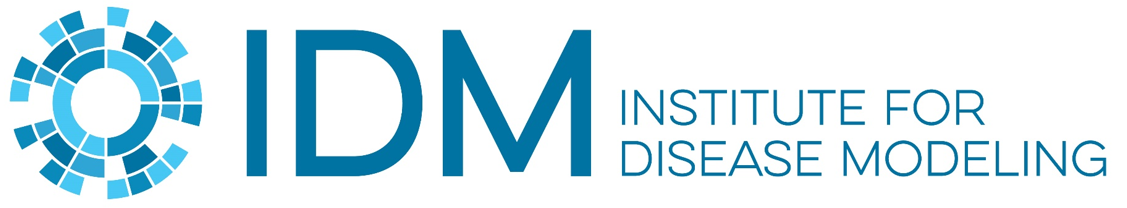 Team
Nat Henry
Michael Collison
Amber Sligar
Neal Marquez
Aaron Osgood-Zimmerman
Chloe Shields
Lauren Woyczynski
Stefanie Watson
Sam Perkins
Simon Hay
IHME-LBD team and Oxford collaborators
What’s new since 2017?
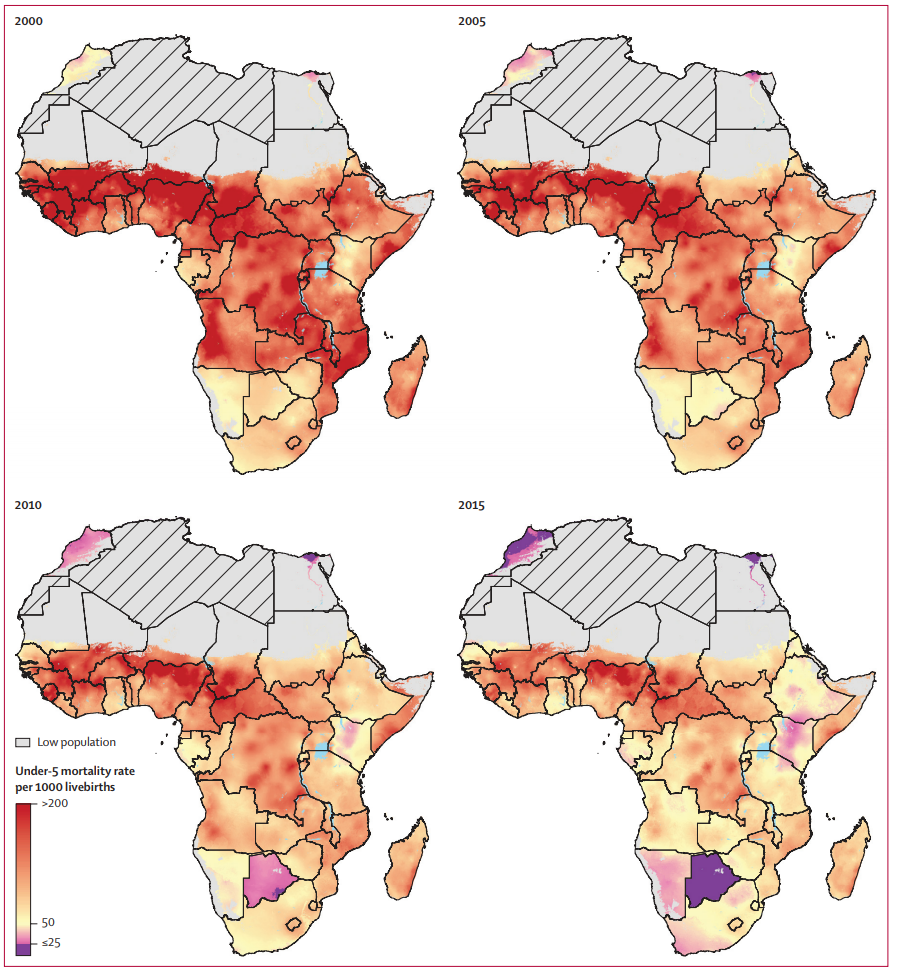 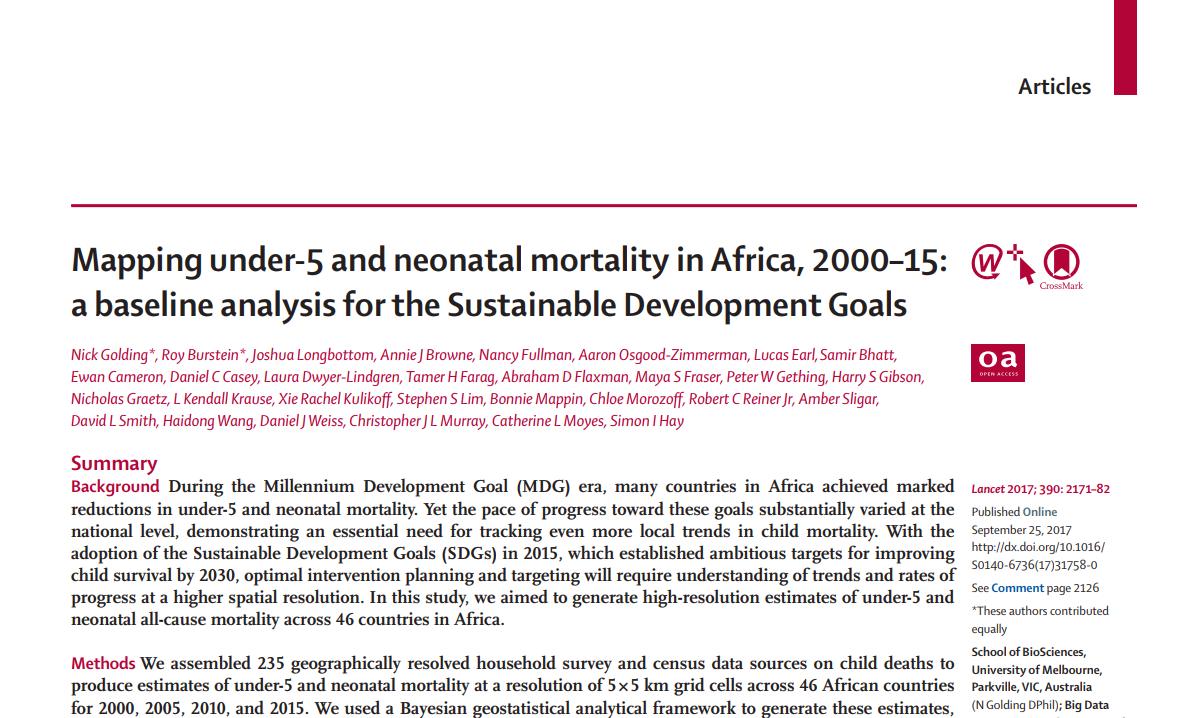 46  99 countries 
93% of global child deaths
More data sources
44 sources added in the original countries
Annual time resolution
Estimating numbers of deaths
Jointly fit all age groups
Report infant age group
Validated method for indirect (summary birth) data
[Speaker Notes: Same goal: Synthesize available data in order to make local estimates of mortality.  Allows for comparable trends and assessment of geographic inequality
Data product that enables further research, planning and policy (will show some examples later on)]
Data
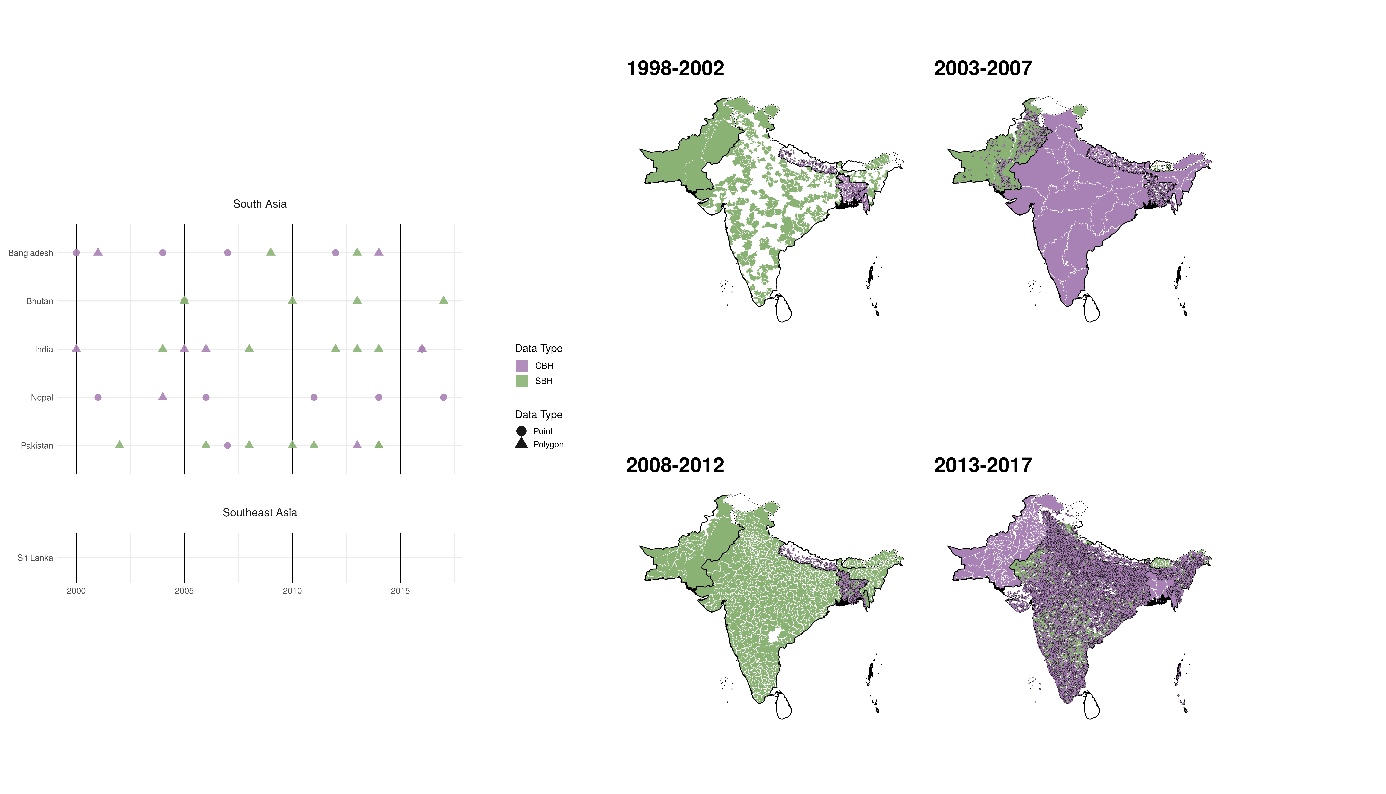 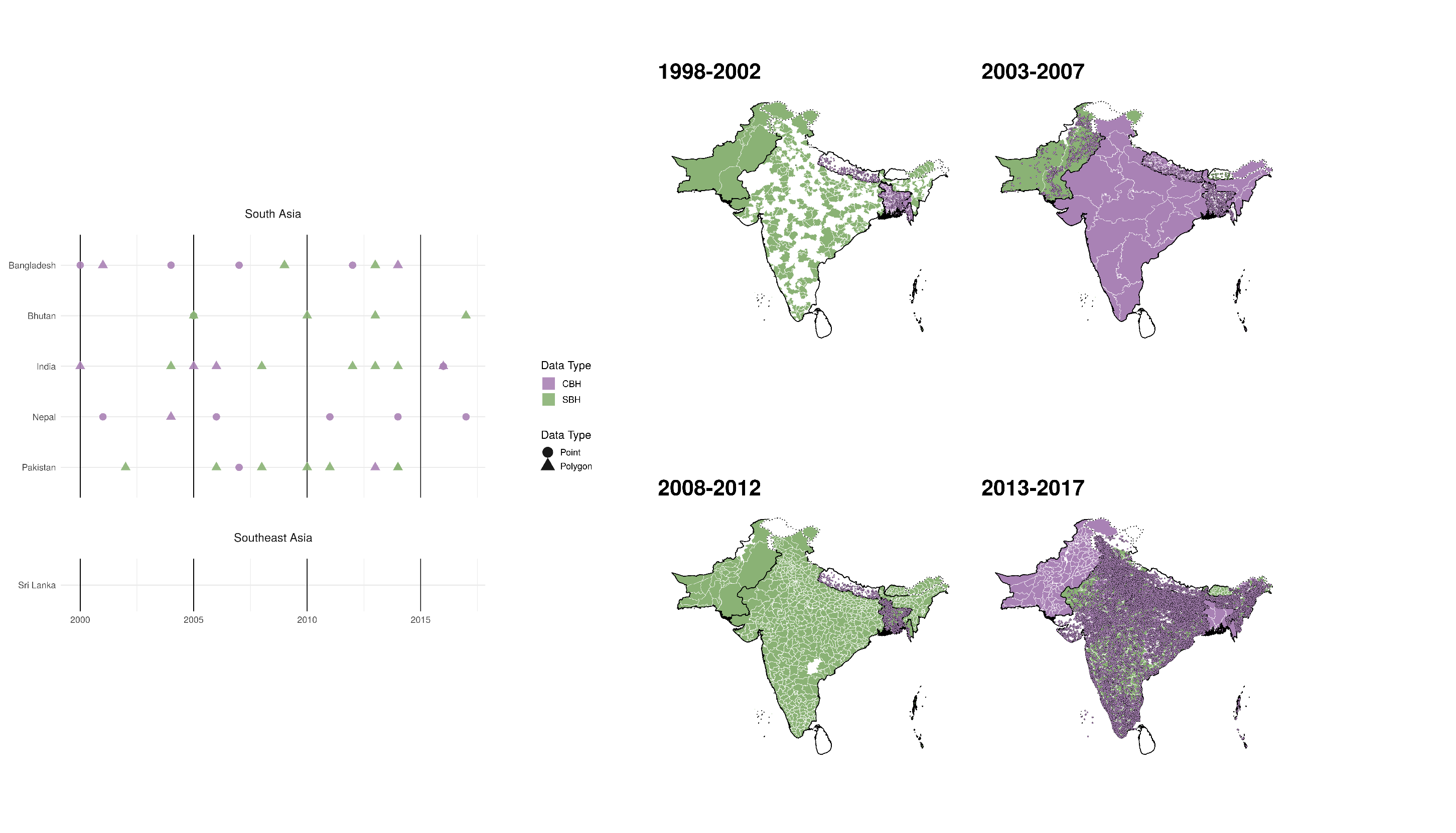 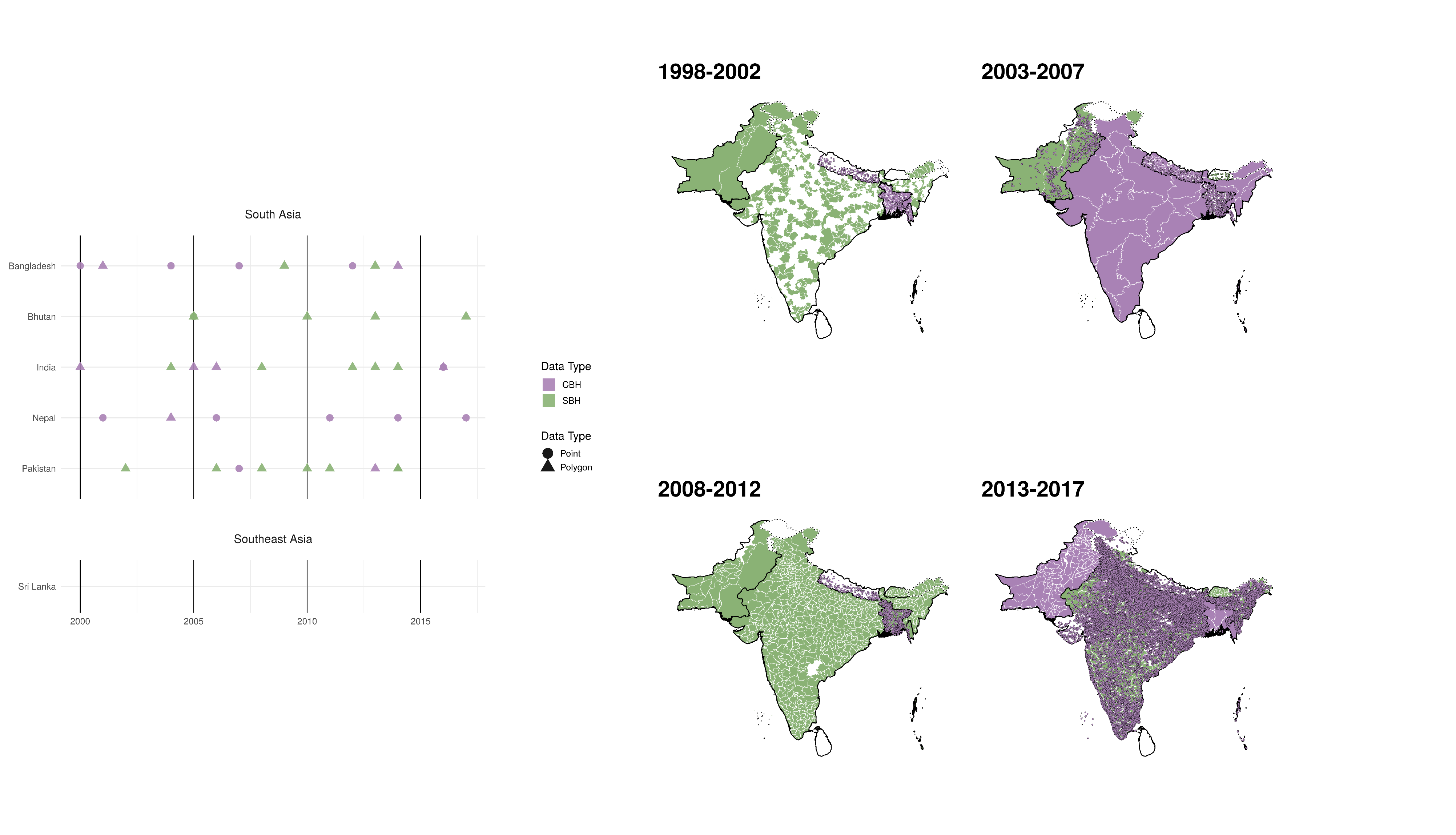 543 Surveys and Censuses used
25 Million Births, 1.3 Million Deaths
Harmonization
Complete and Summary Birth Histories (CBH/SBH)
Areal to point resampling
Unit of analysis:
Year, age-bin (7), cluster/pseudo-cluster
Methods to incorporate vital registration data in development (check out Nat Henry’s poster)
[Speaker Notes: Quality:]
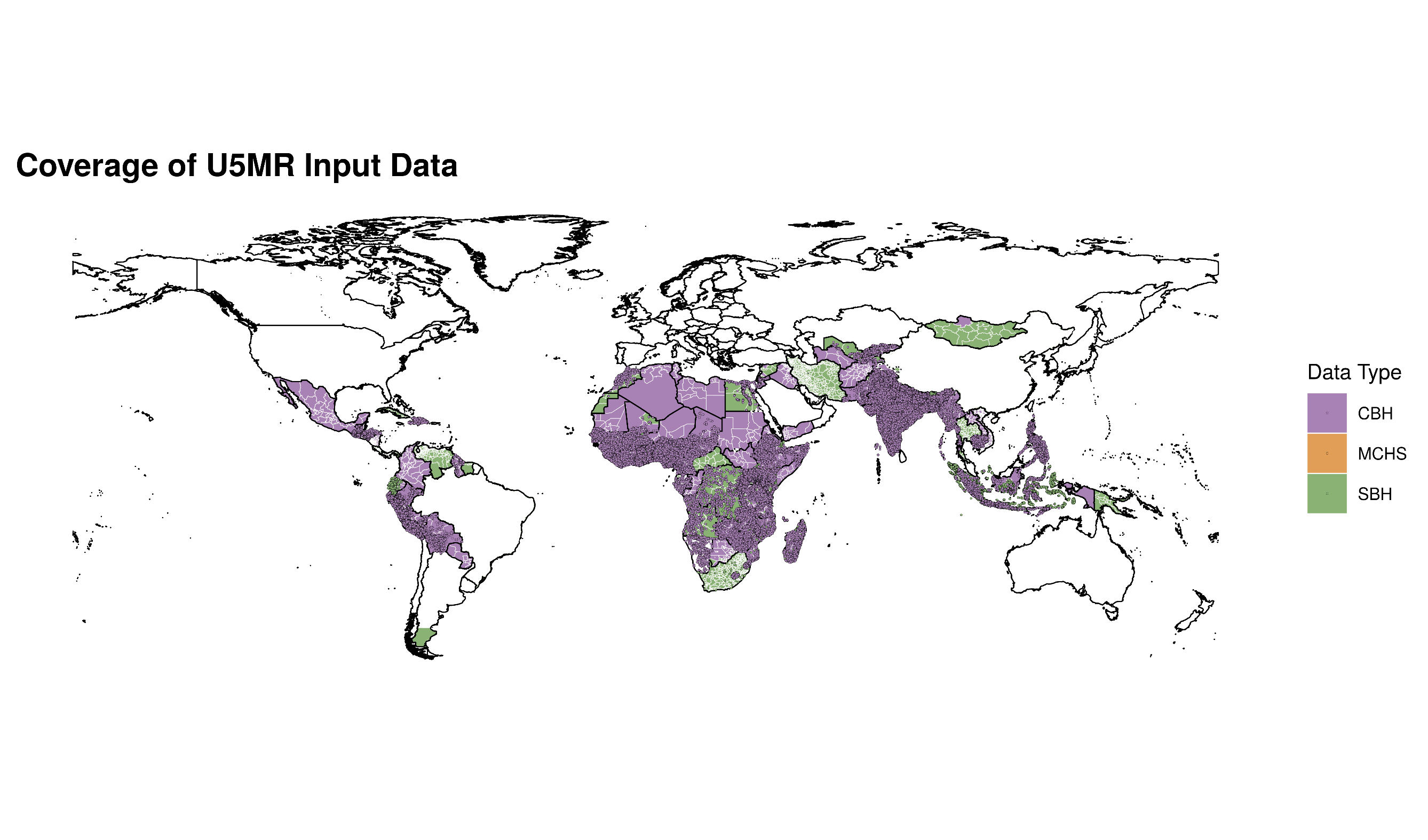 [Speaker Notes: 99 Countries.
Some sparser data than others]
Discrete Hazards Geostatistical Model
Number of deaths Y in an age a location s and year t
Discrete Hazards Geostatistical Model
Age-bin fixed effects build up baseline hazard function
Discrete Hazards Geostatistical Model
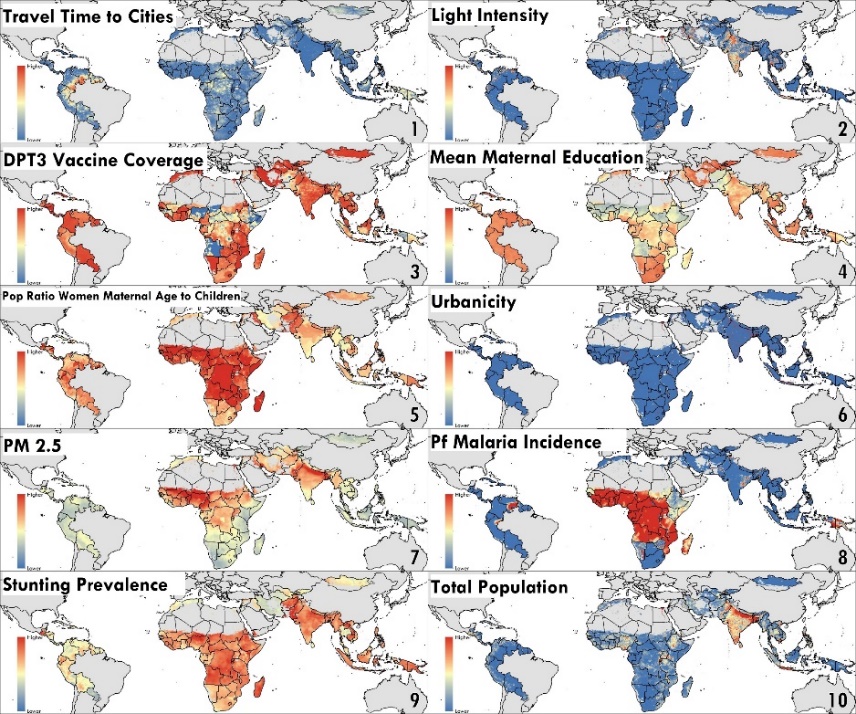 Effects of spatio-temporal covariates
Discrete Hazards Geostatistical Model
Overall time trend
Discrete Hazards Geostatistical Model
Gaussian random effects for country and survey
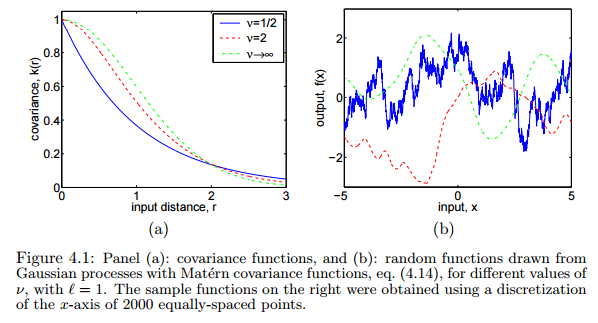 Discrete Hazards Geostatistical Model
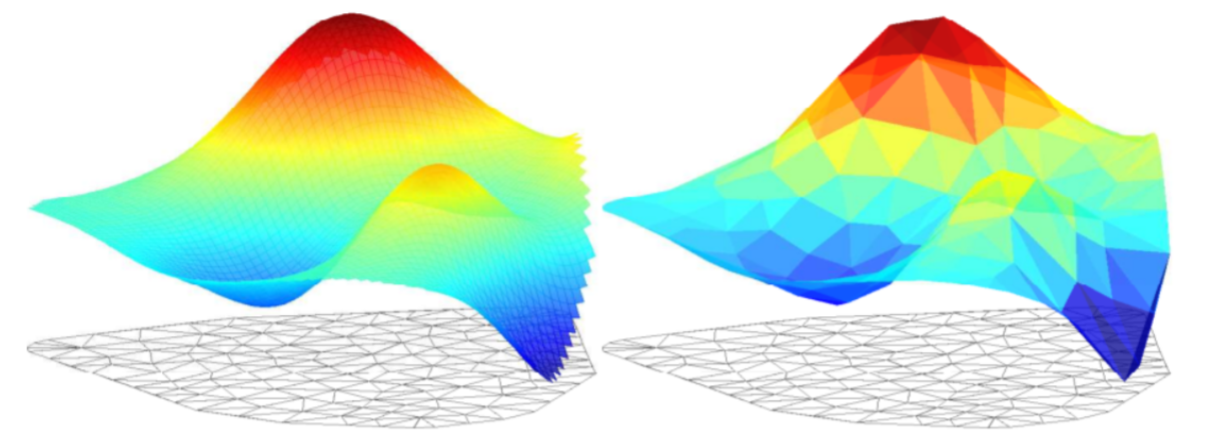 Drawing strength from ‘nearby’ data

Correlated random effects across space-time-age
[Speaker Notes: Each sigma is parameterized by a covariance function (AR1s and Materns).
Things are nearer to each other are more similar
Takes advantage of SPDE/GMRF sparse precision matrix calculations]
Post-Estimation
1,000 posterior draw ‘candidate maps’
Spatial aggregation to country, admin 1, admin 2
Population weighted
Scaling to GBD estimates
Aggregate age groups
Report Neonatal, Infant, Under-5
Estimate death counts

Spatial cross-validation
Results
[Speaker Notes: High Level]
2000 Under-5 Mortality
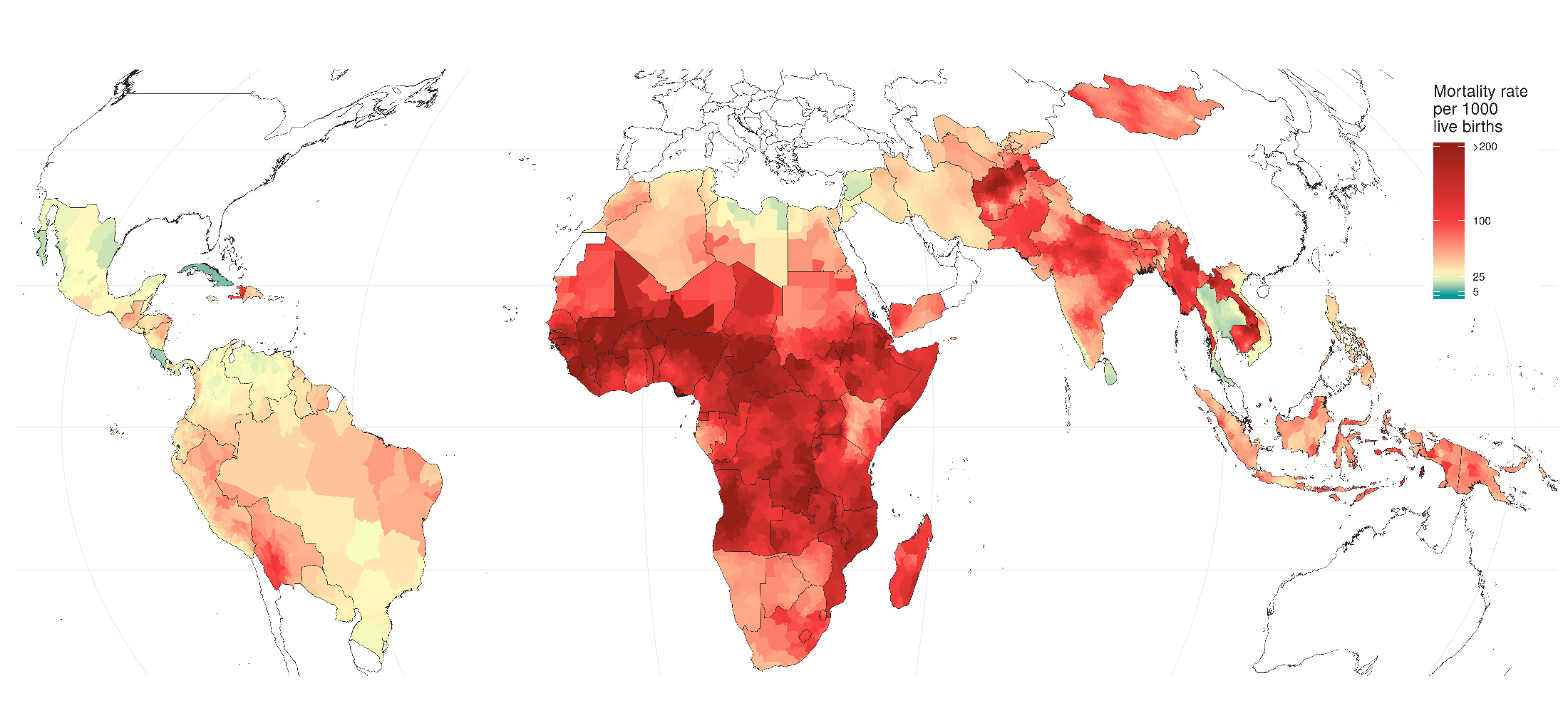 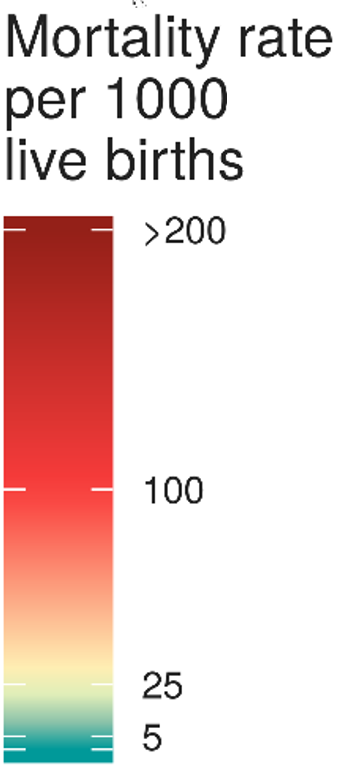 [Speaker Notes: MEX and BRA using GBD Subnational estimates here
Scale]
2017 Under-5 Mortality
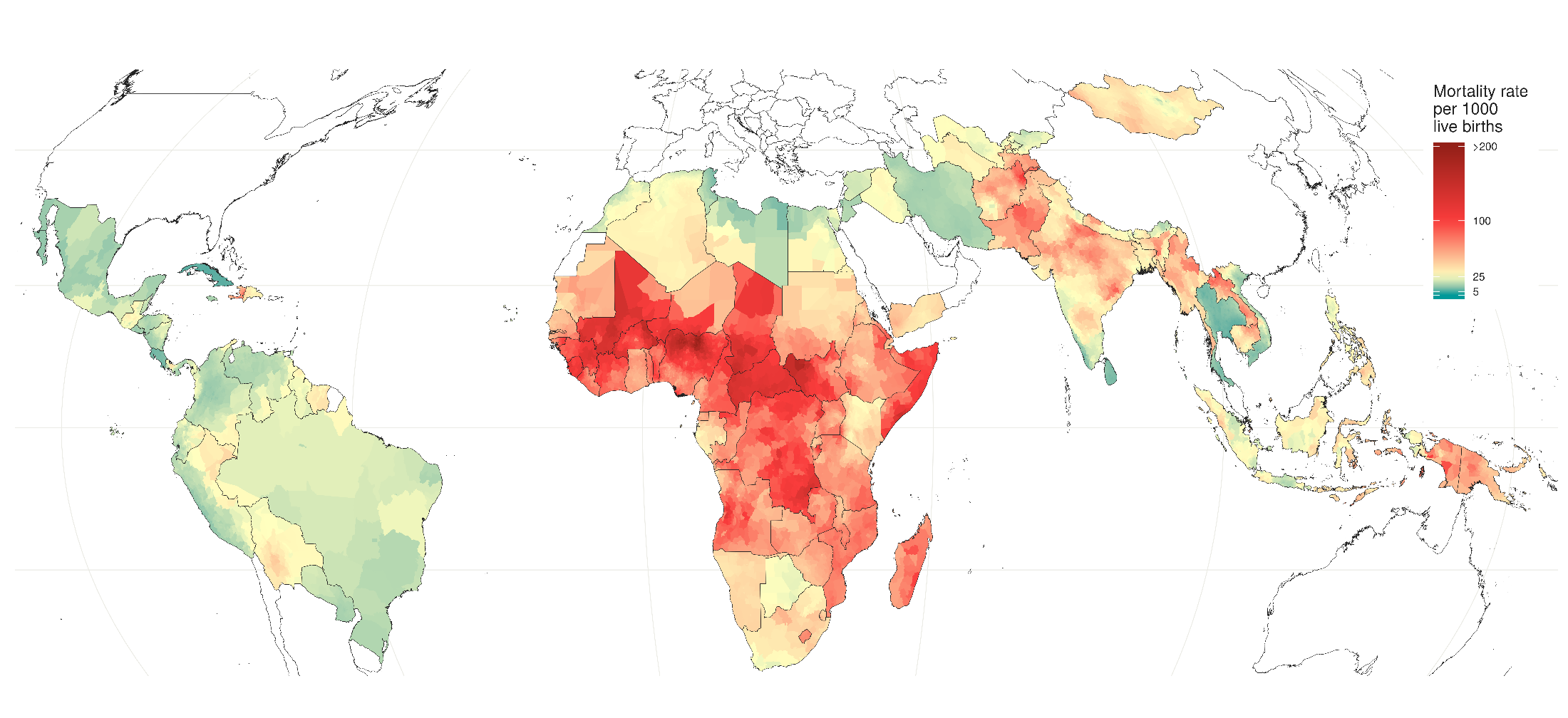 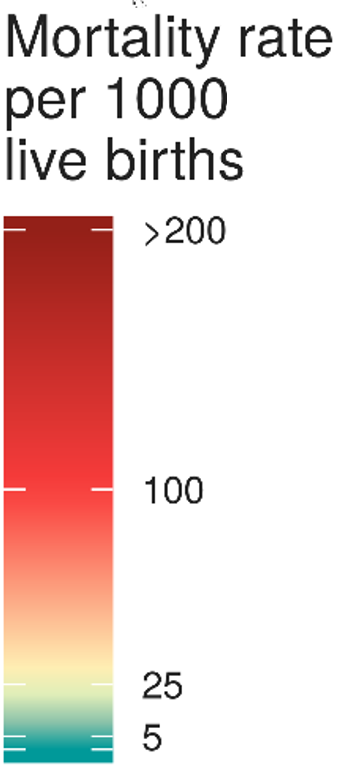 [Speaker Notes: Clear general decline but heterogeneous
Next plots unpack]
2017 Under-5 Deaths
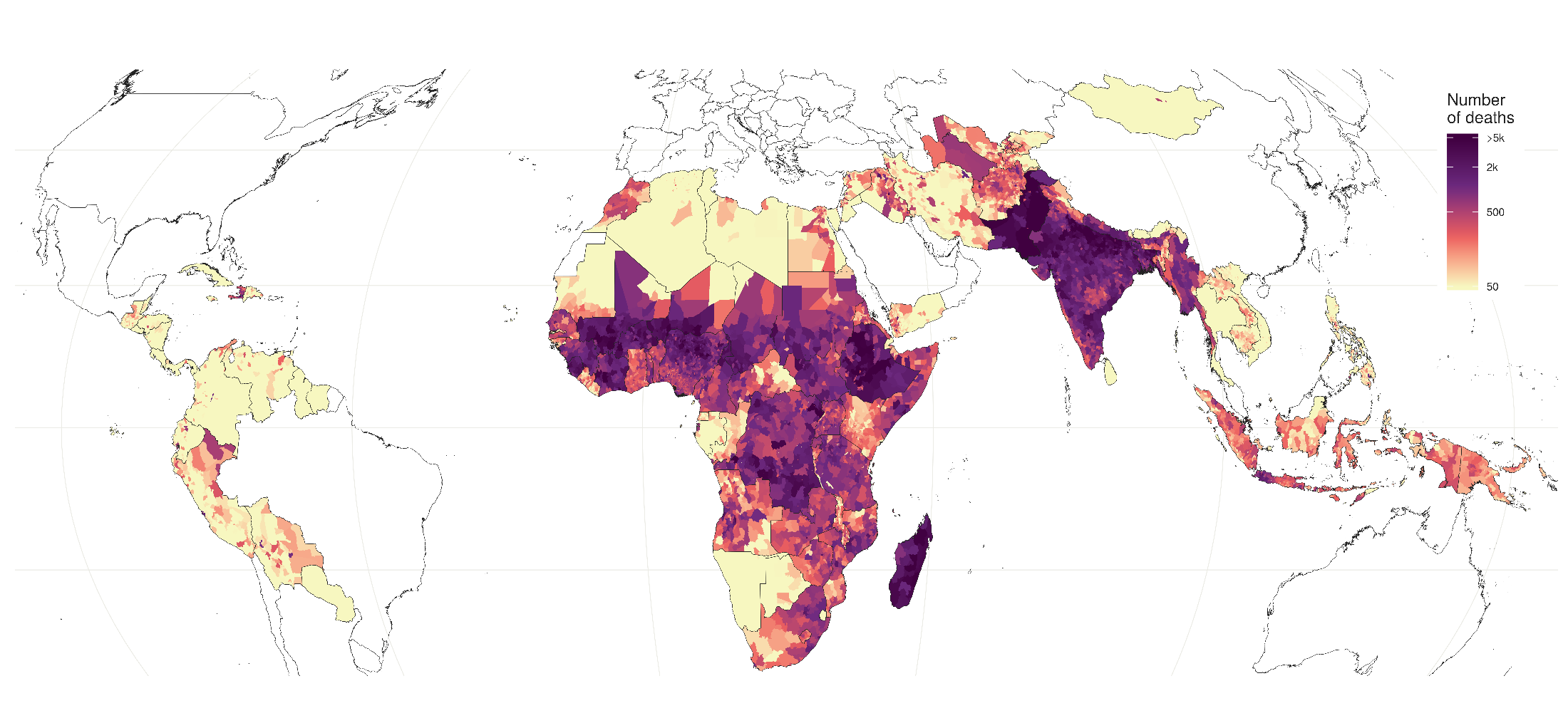 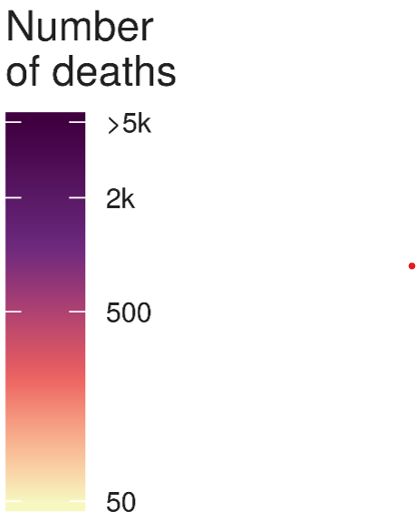 [Speaker Notes: See different patterns
Confounded by administrative areas]
Shifting distribution
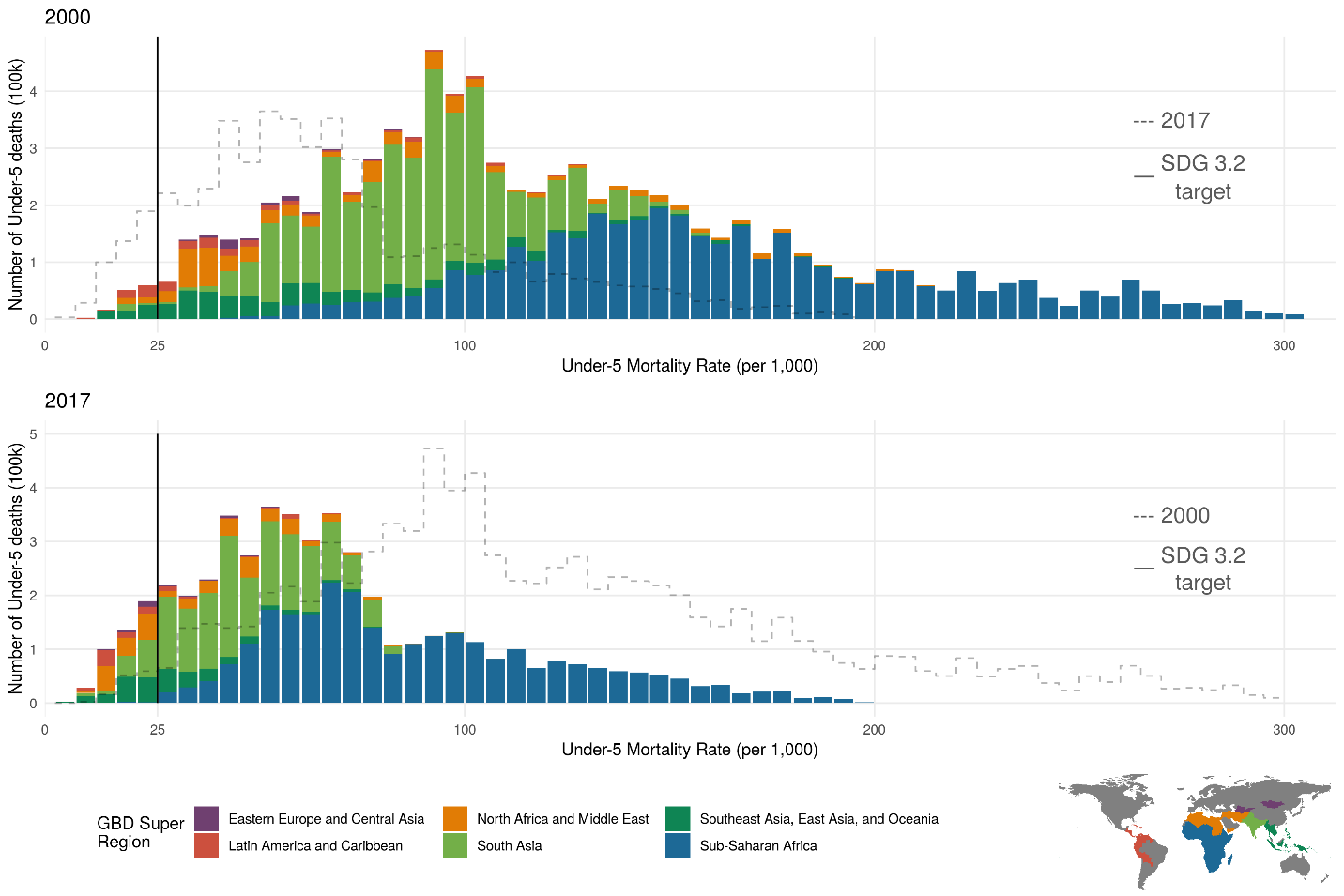 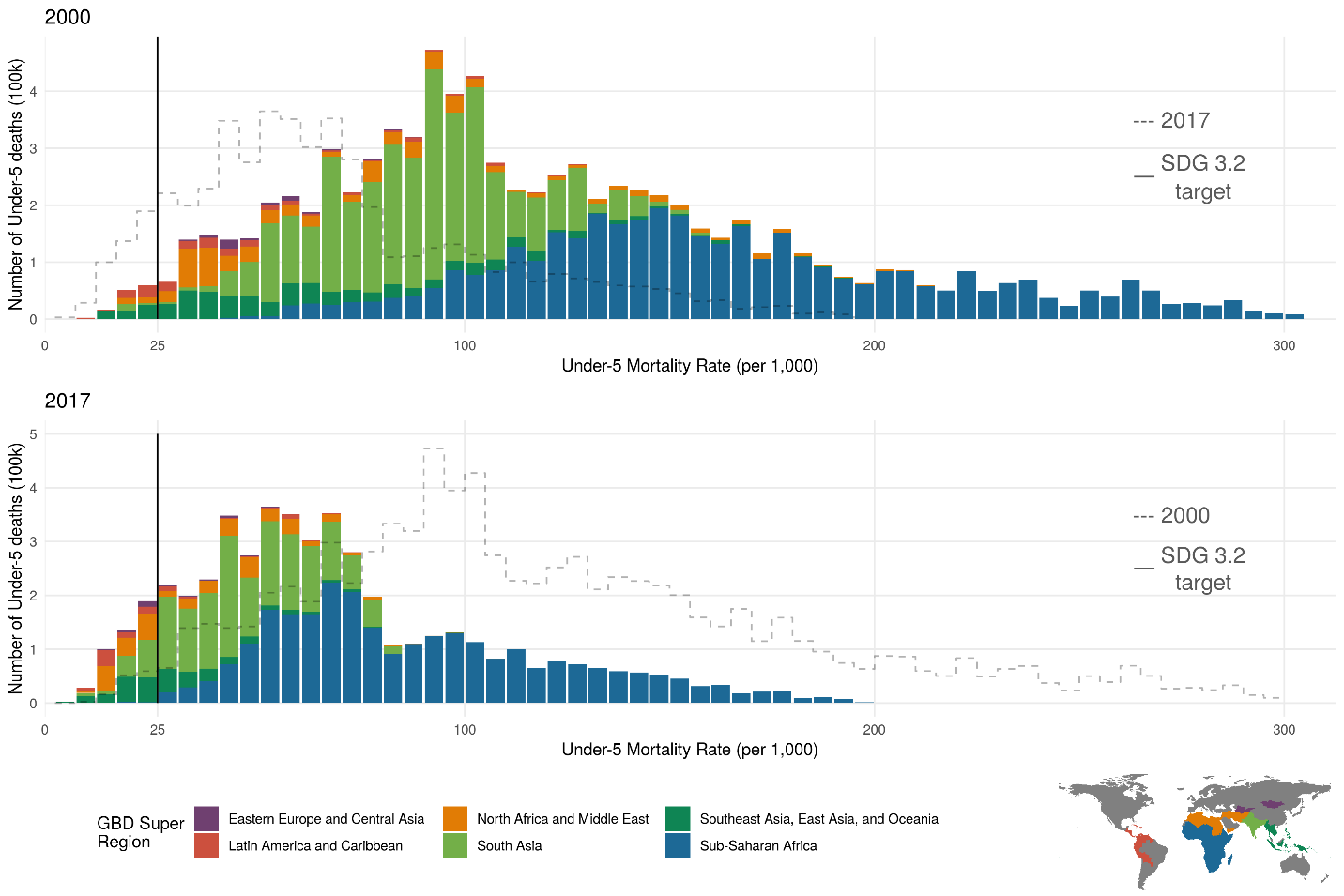 [Speaker Notes: Scales 
9M]
Shifting distribution
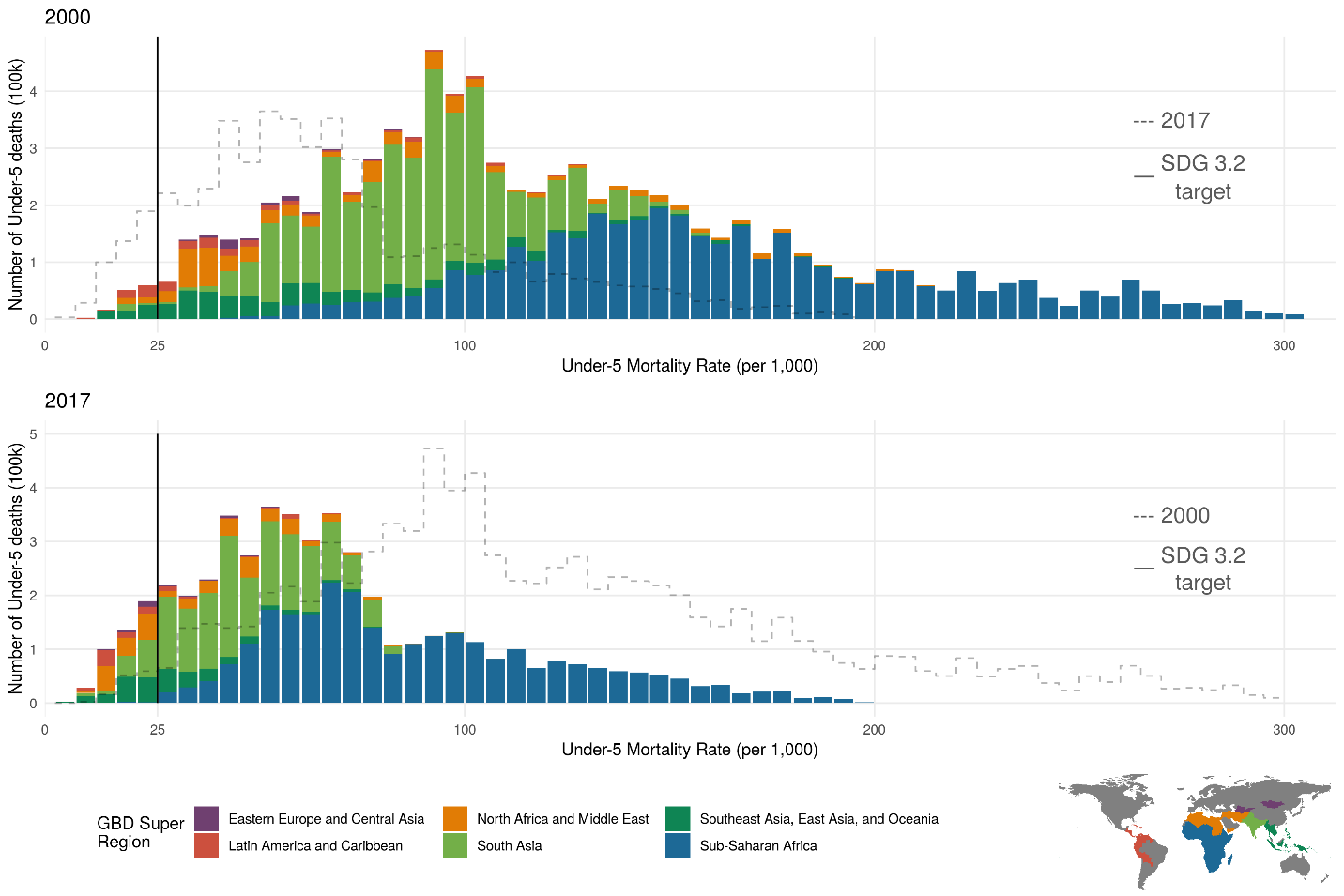 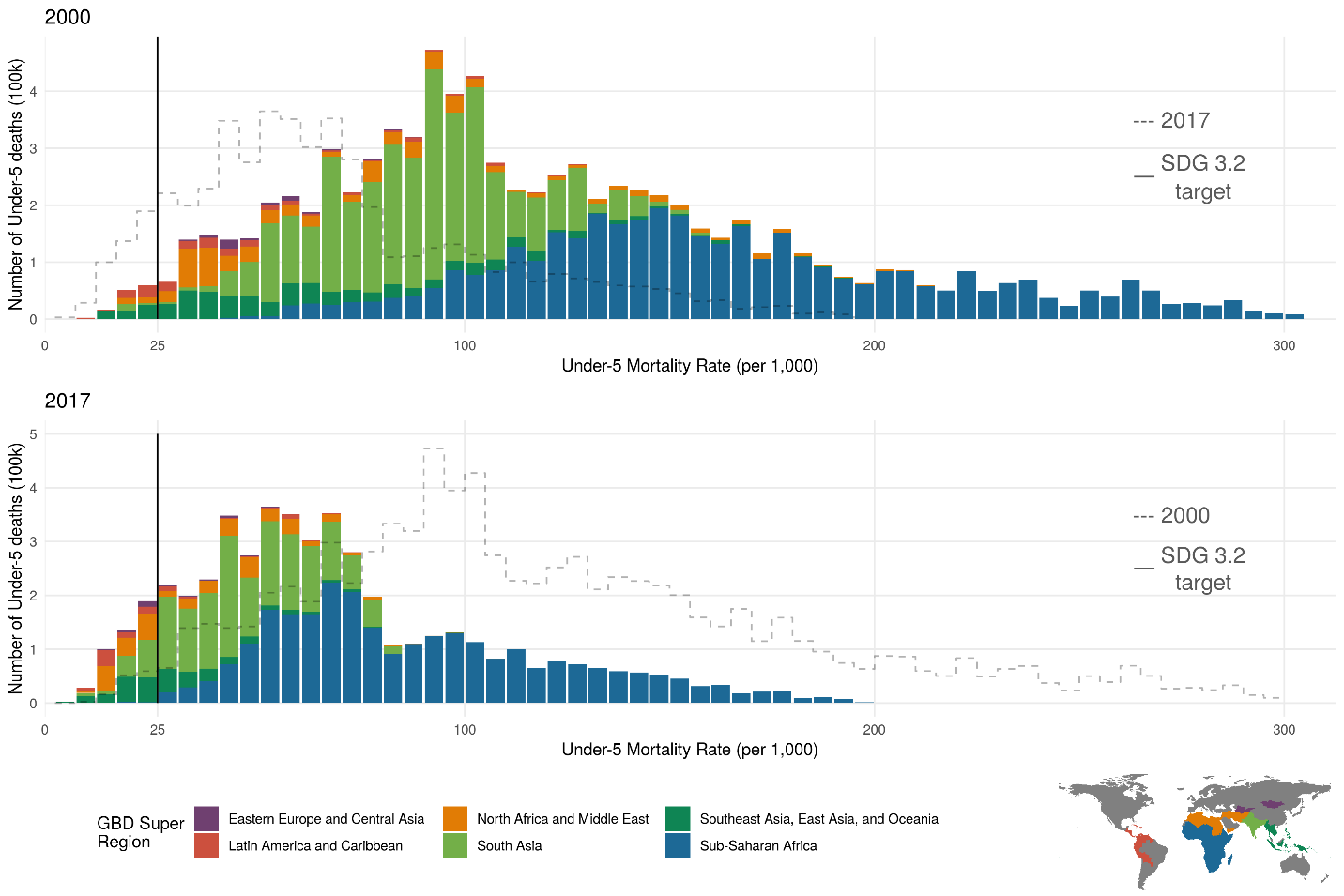 [Speaker Notes: Smaller overall area. <5M
The upper tail is all sub-Saharan Africa
More burden in ‘lower’ mortality areas:
>80MR is now 30% (75% before).
7% in areas that have already achieved SDG]
Important of neonatal and infant survival
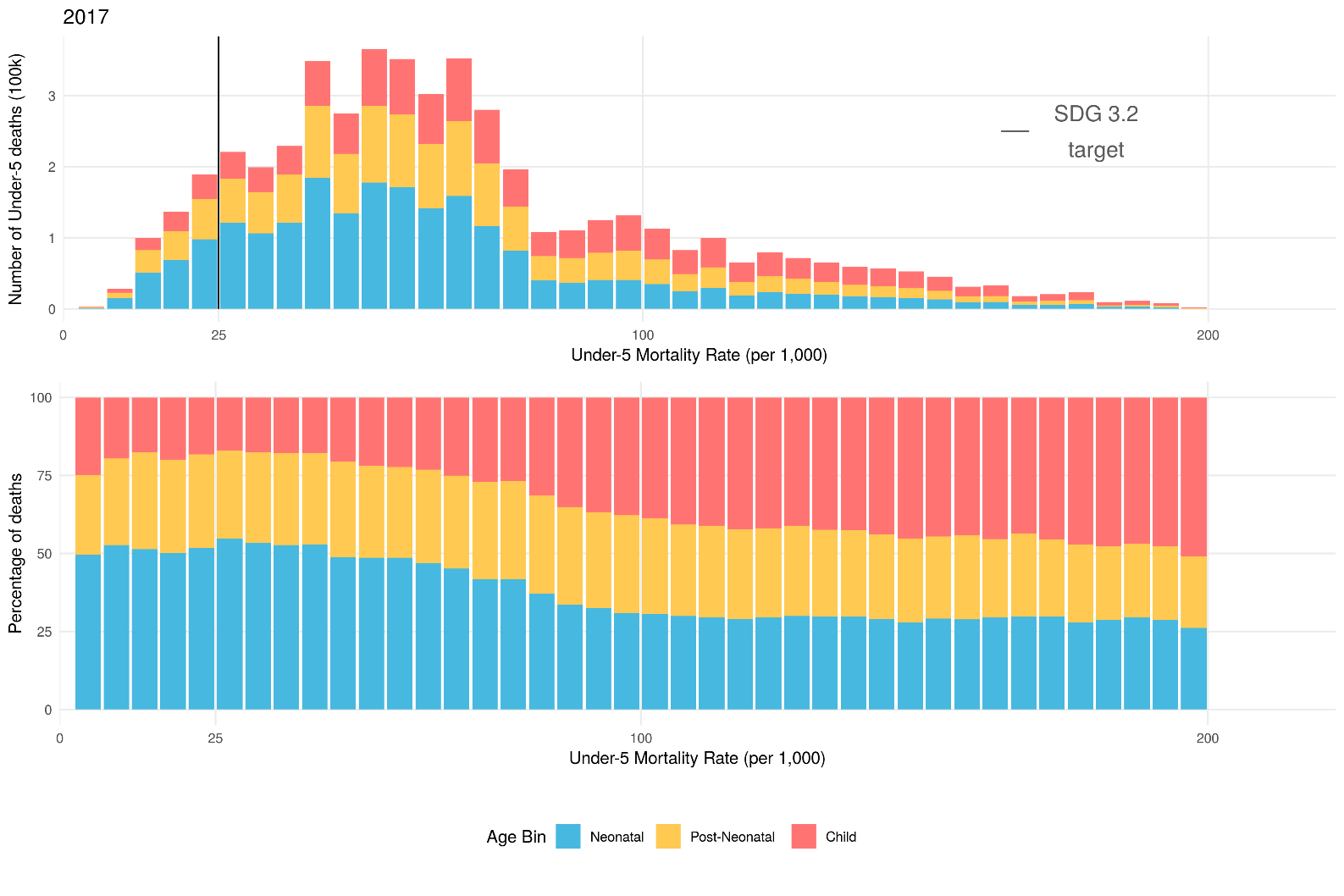 [Speaker Notes: Increased proportion neonatal in lower mort areas
As those areas make a bulk of the mortality, most u5m is a NN issue (47%)]
Looking at geographic inequality
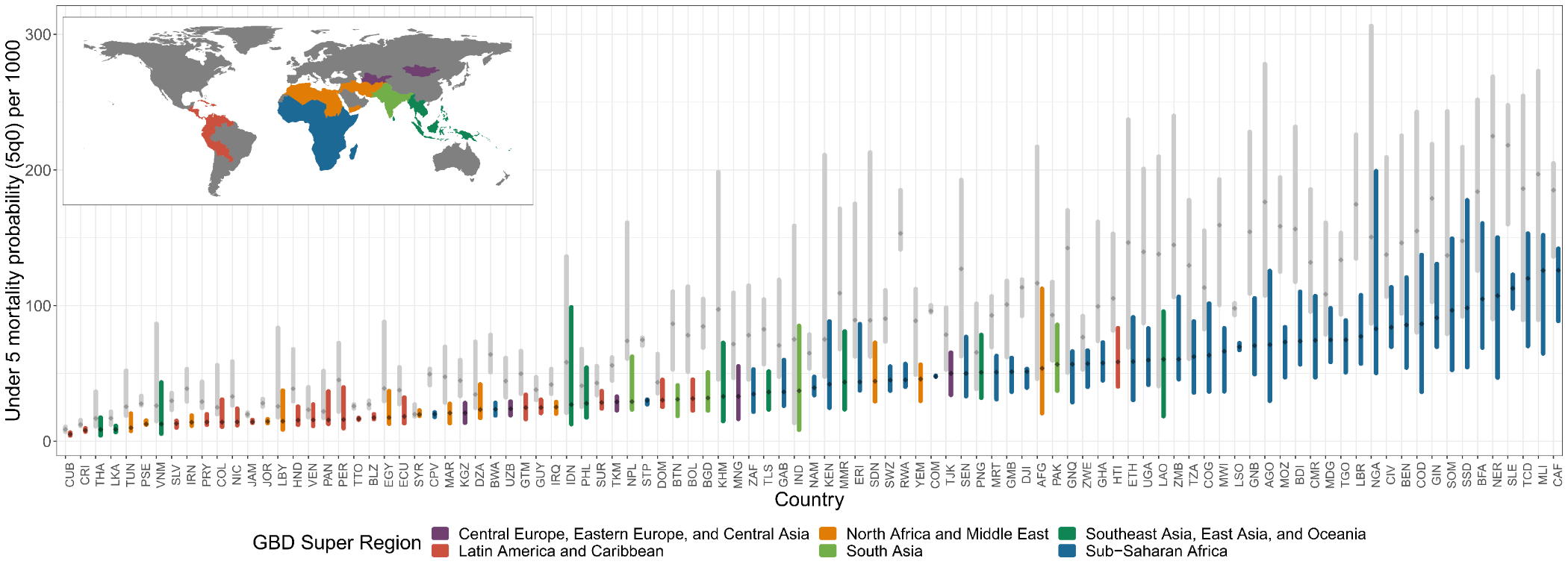 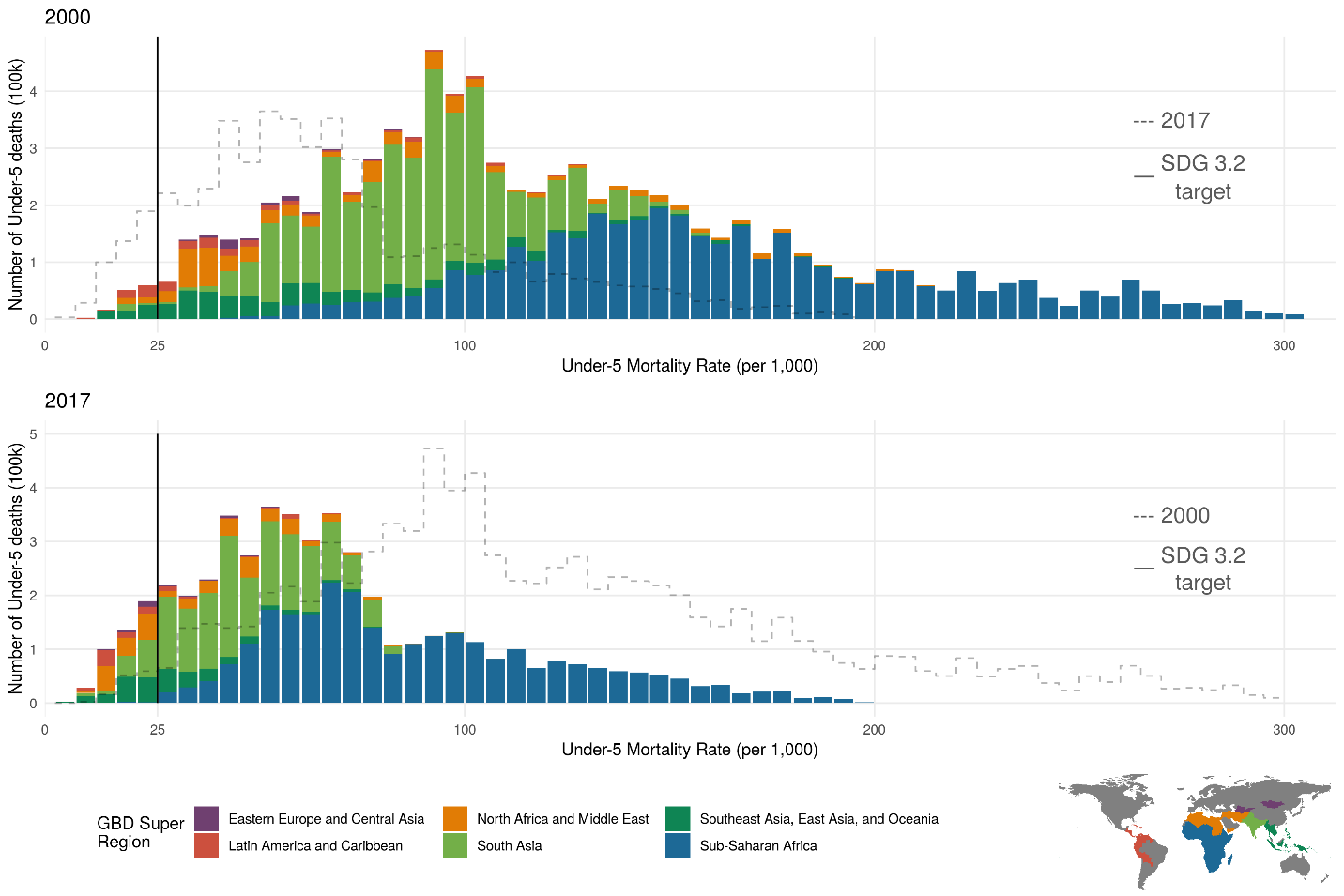 Looking at geographic inequality
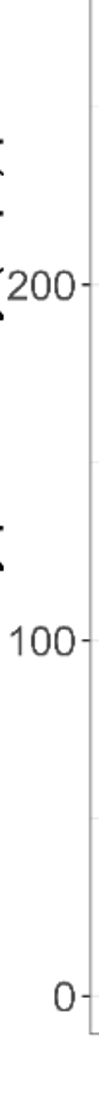 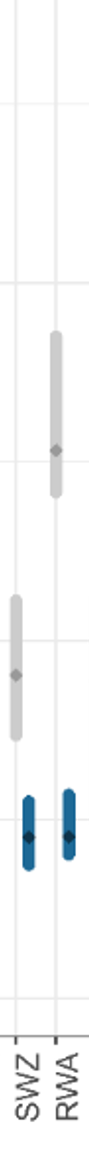 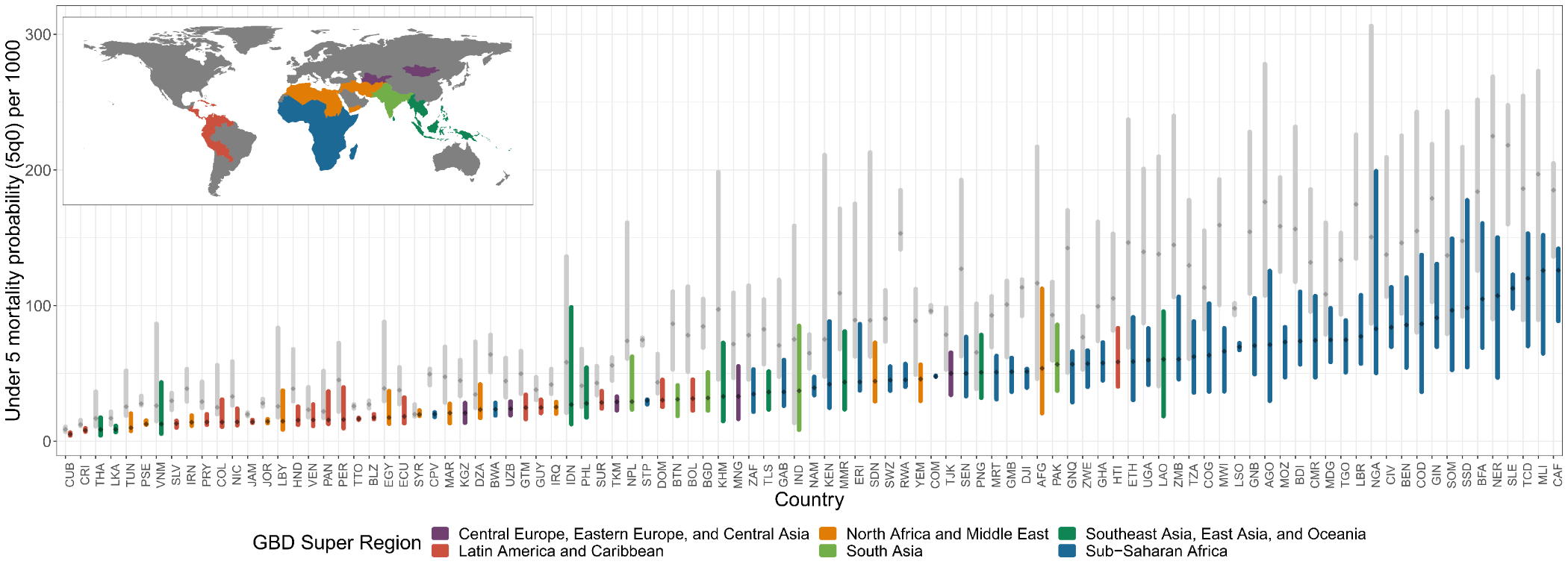 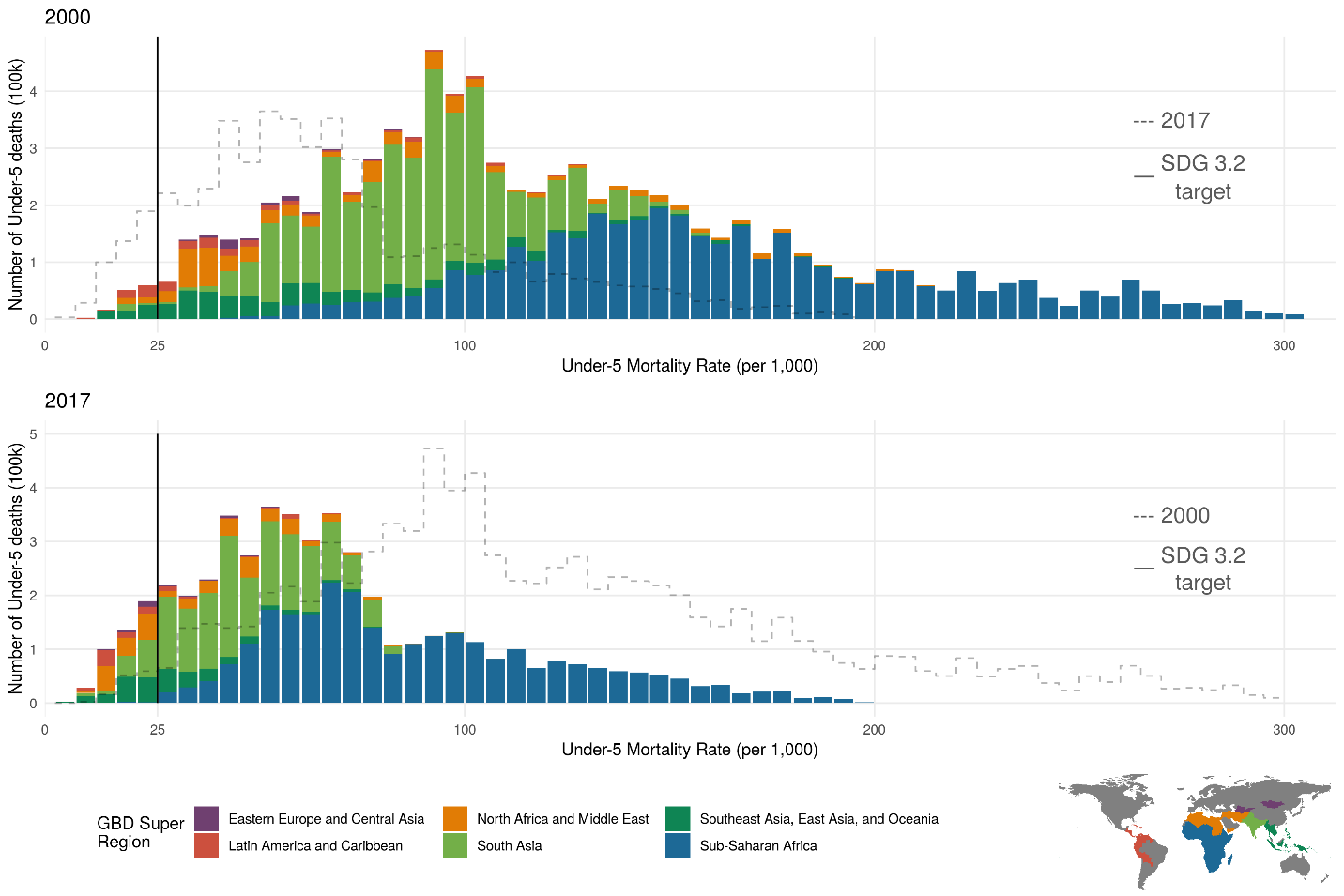 Looking at geographic inequality
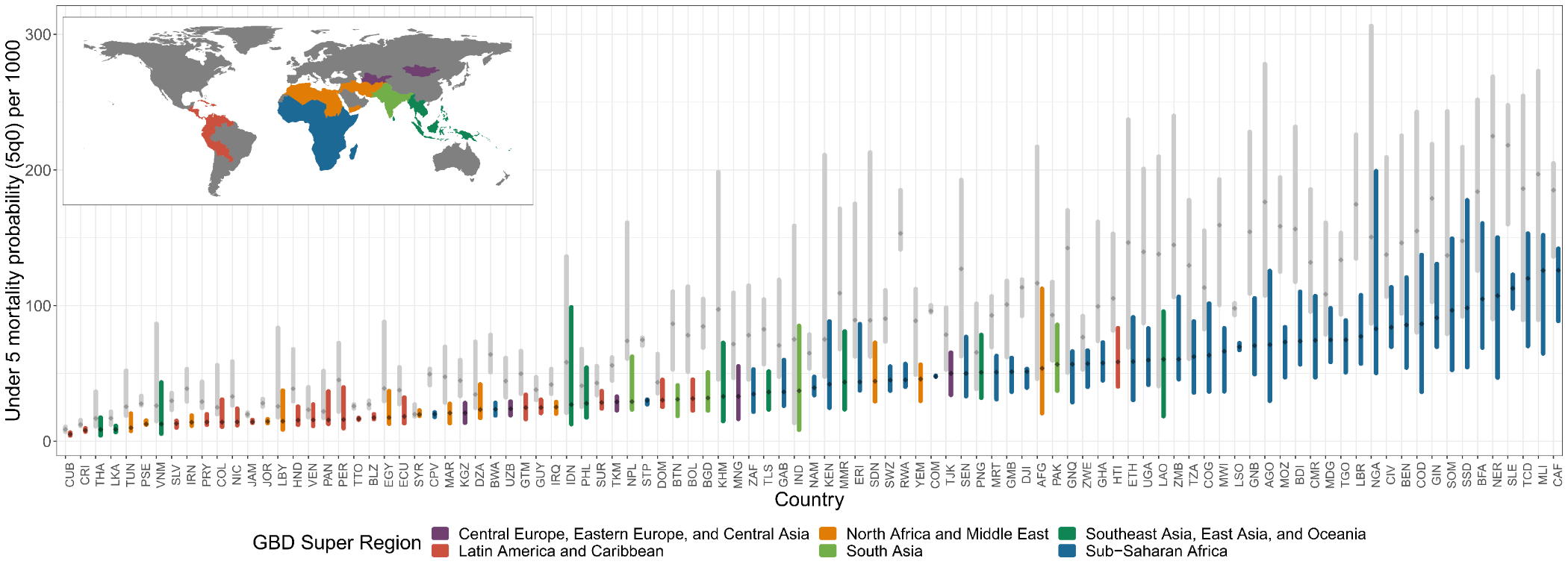 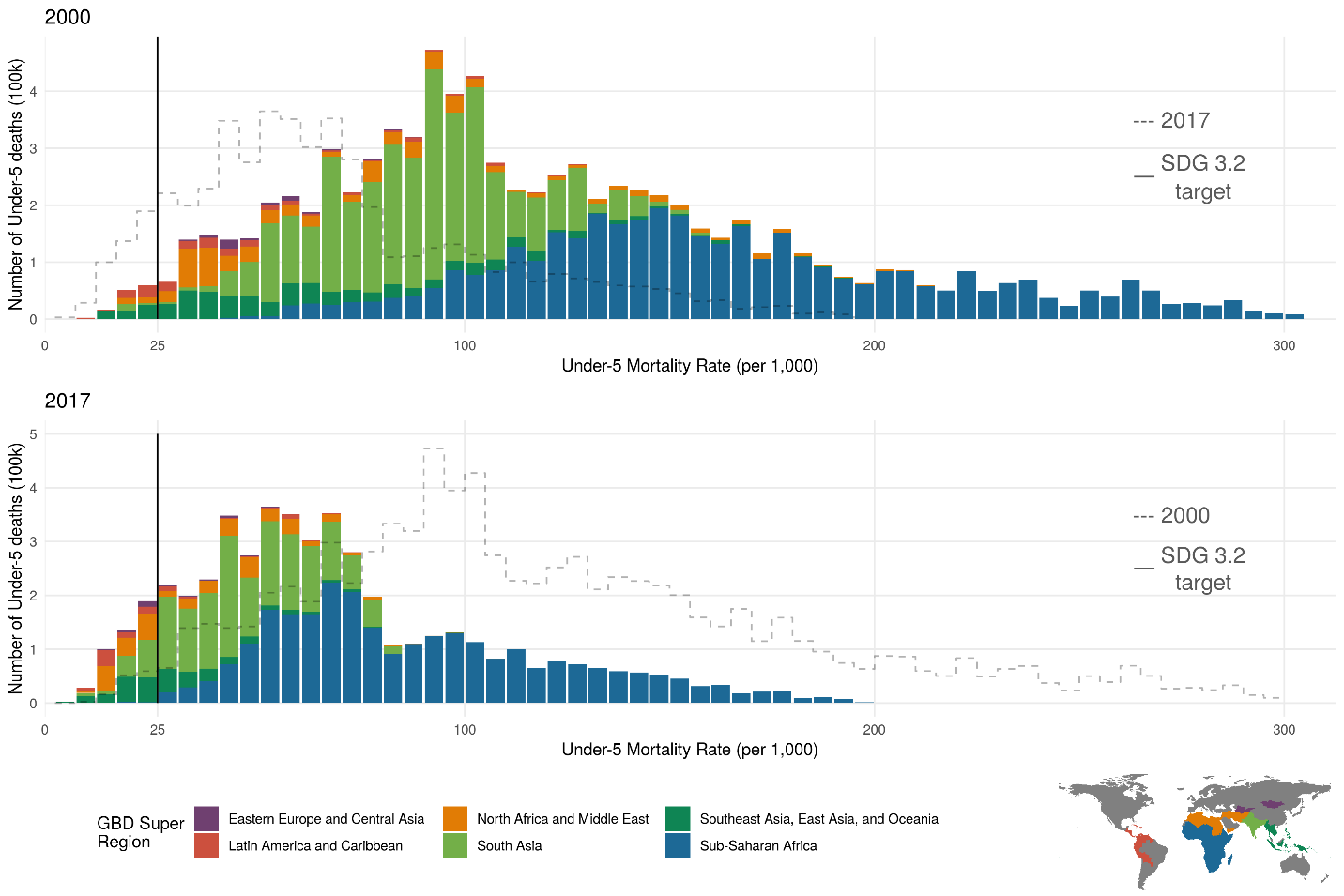 [Speaker Notes: Counterfactual analysis benchmarked to best perfoming admin2: Overall, 3.14 million (2.87–3.38), or 62.9% of total under-5 deaths would have been averted in this counterfactual. In aggregate since 2000, this number is 81.2 million (77.6–84.6), or 66% of total under-5 deaths]
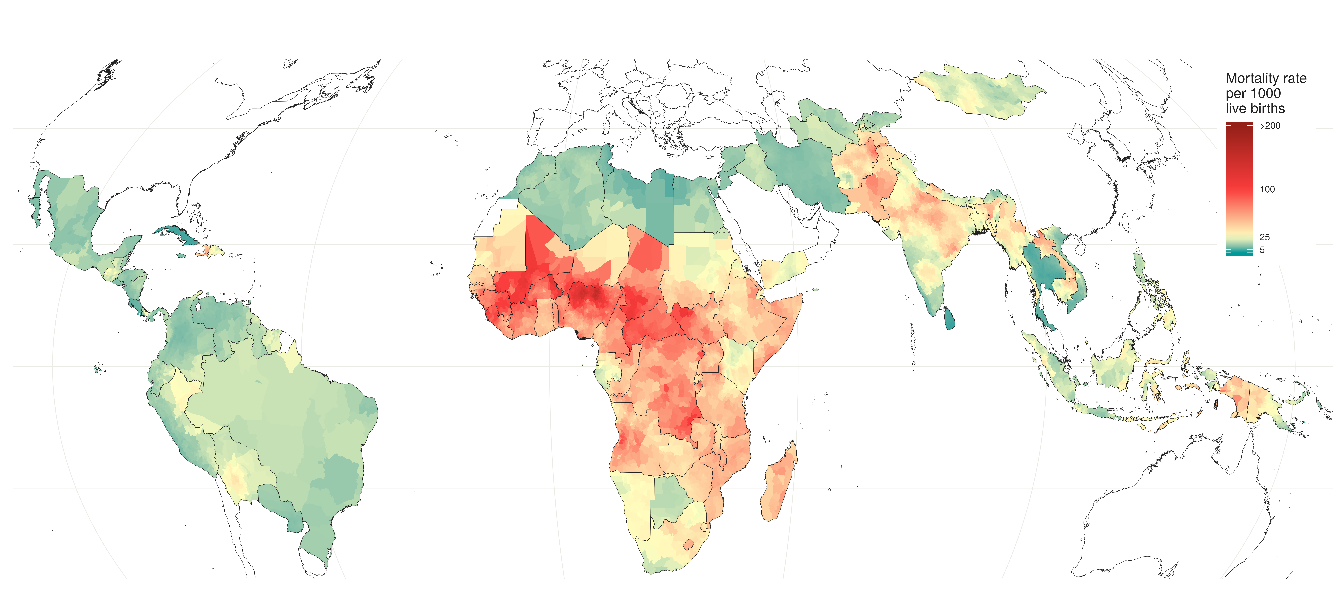 95% UI
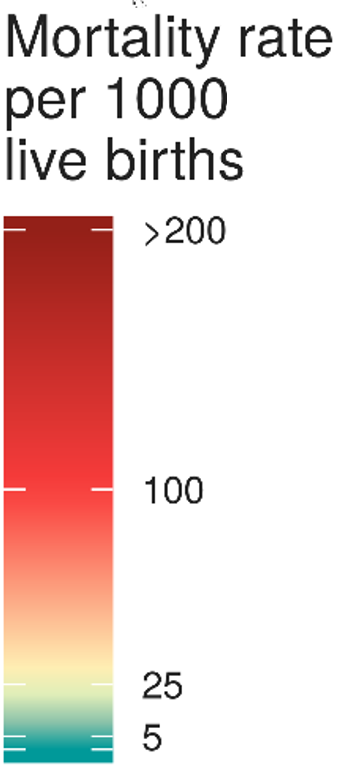 Eastern Region,
Ghana
55 [46 – 66]
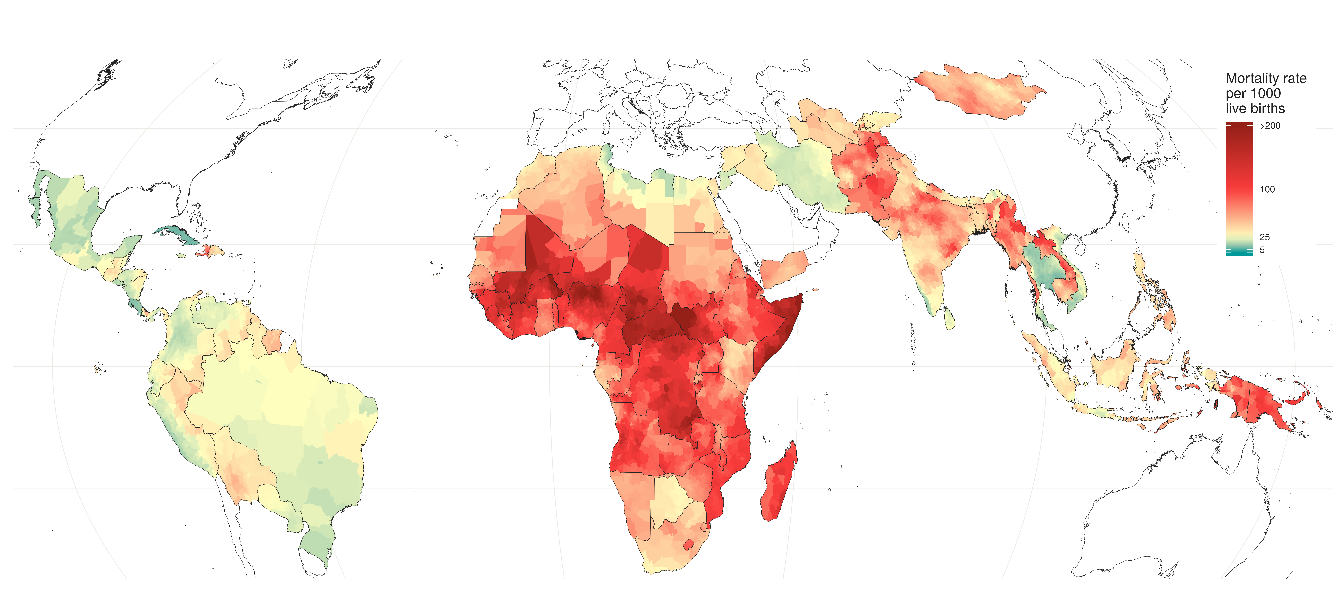 West Bahr-al Ghazal,
South Sudan
141 [88 – 206]
How the estimates are being used
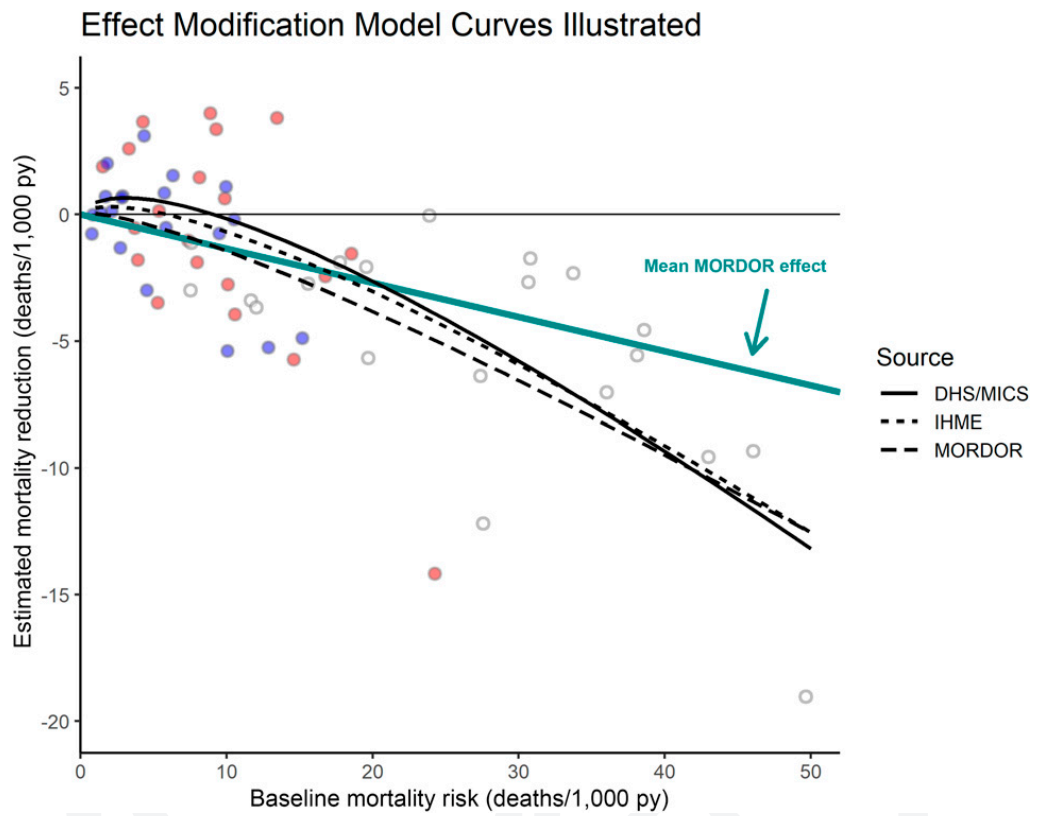 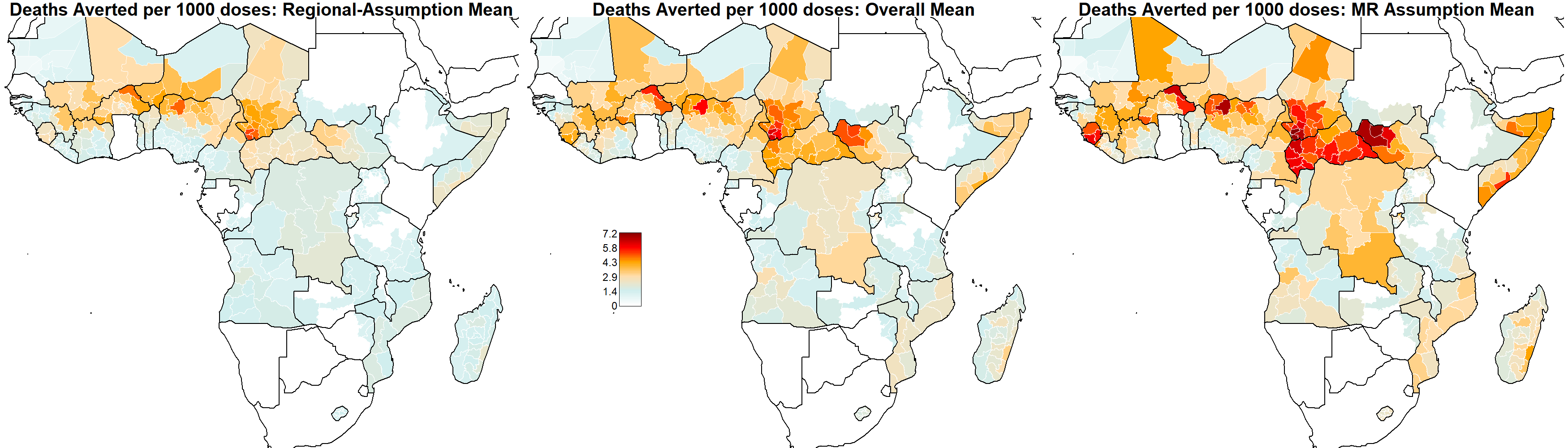 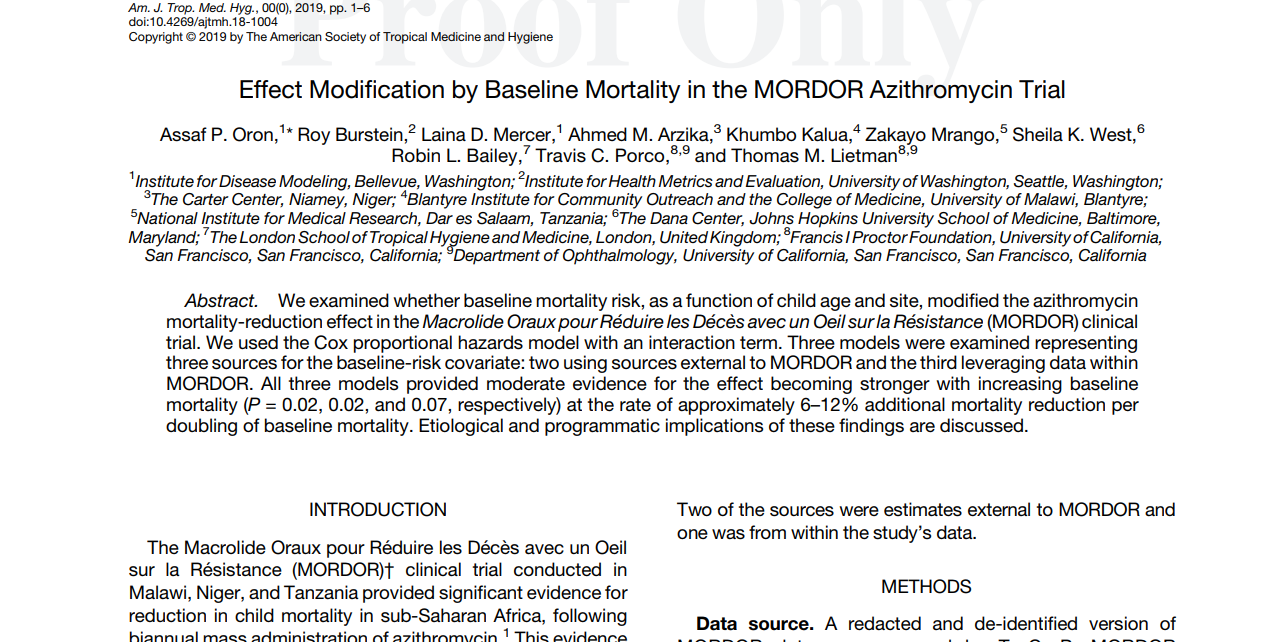 [Speaker Notes: Informing targeted interventions. Plug for AZM session.
Reanalysis of MORDOR trial using mapped estimates shows there is differential impact across gradient of MR
Using these findings to forecast location specific impact of AZM MDA]
Interactive Tool
https://vizhub.healthdata.org/lbd/u5m
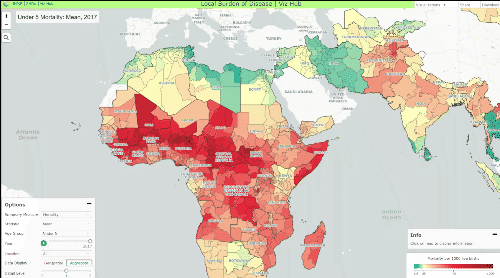 [Speaker Notes: Large dimensional results explore
See annual trends in specific locations]
Thank you!
EXTRA SLIDES
Estimates have remained relatively consistent in Africa
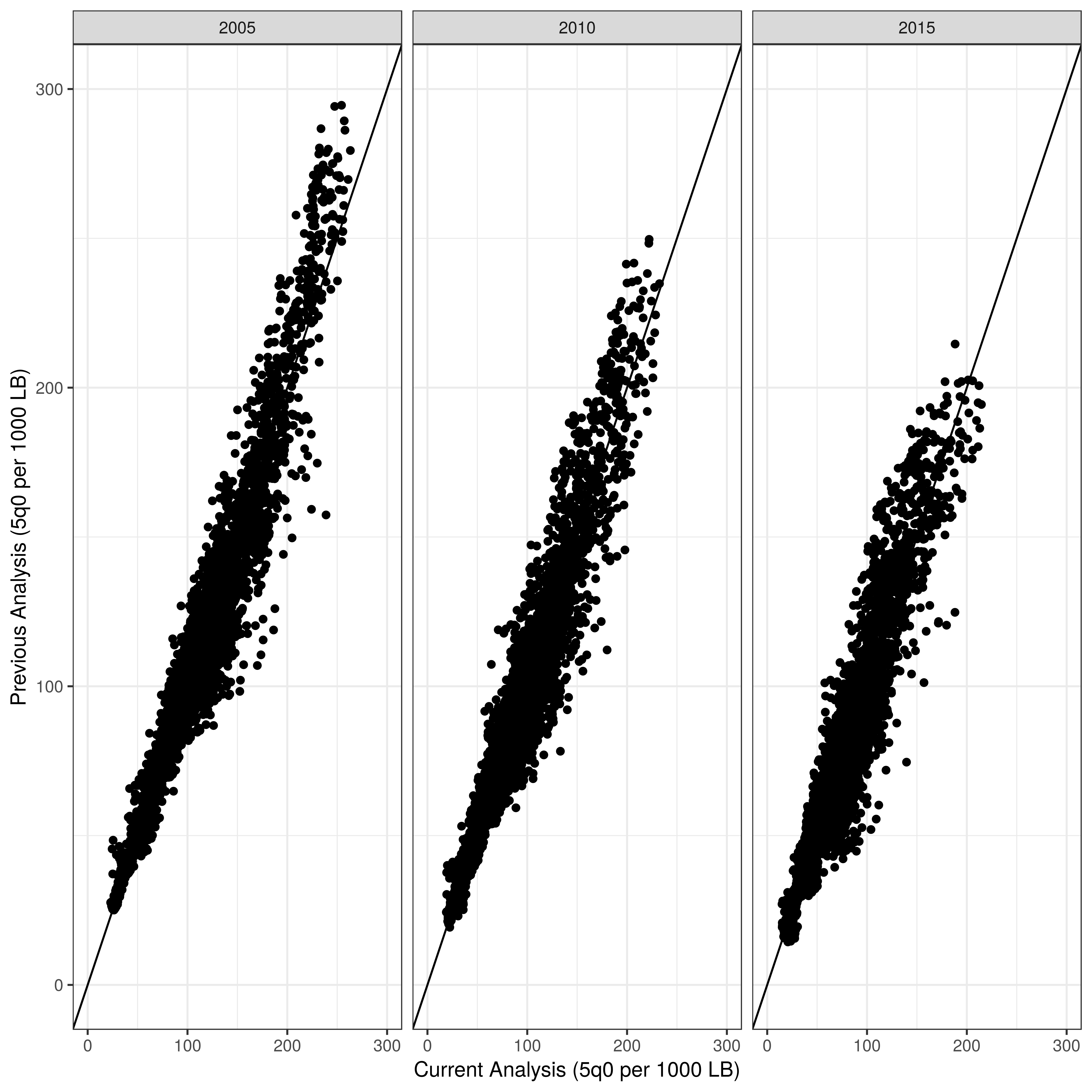 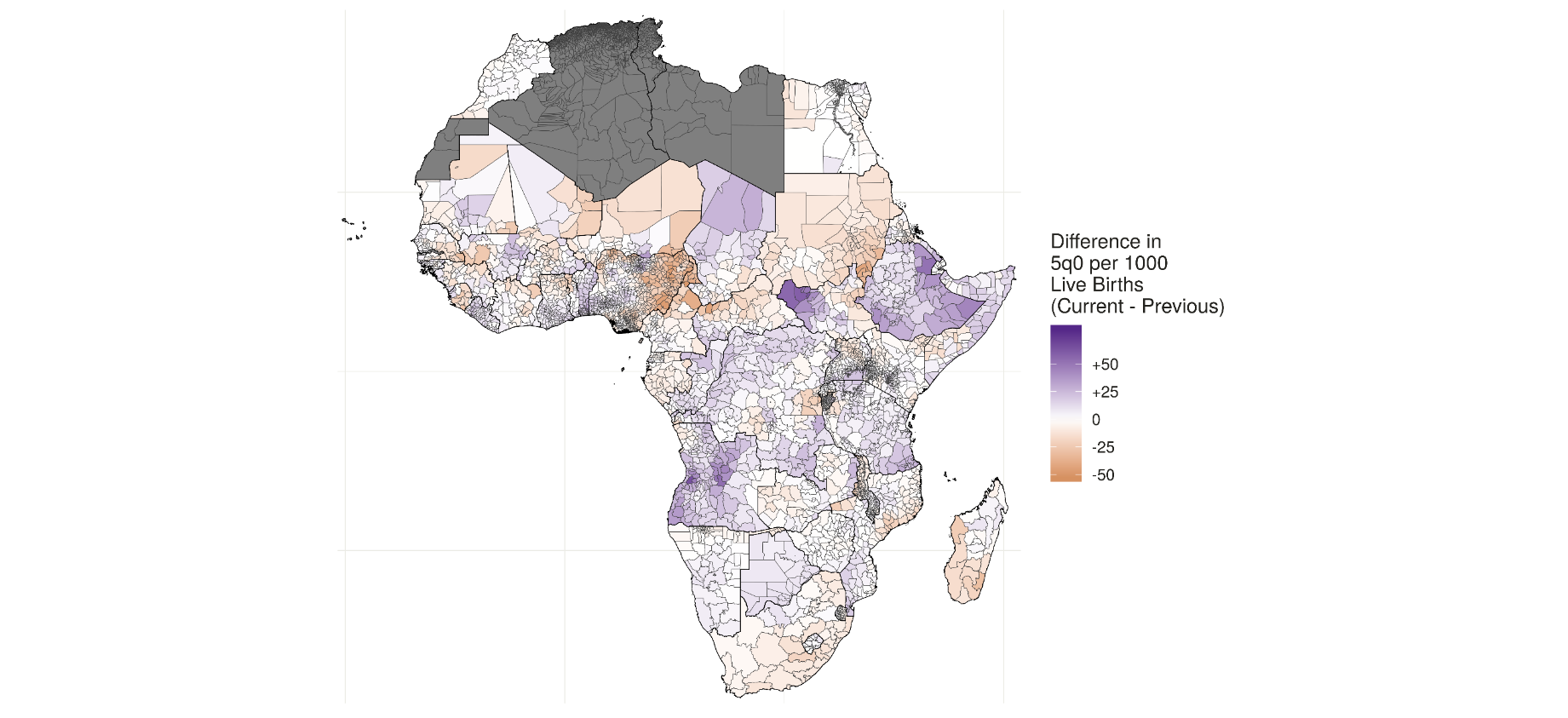 [Speaker Notes: Combination of model change, GBD calibration, new data added]
Estimates have remained relatively consistent in Africa
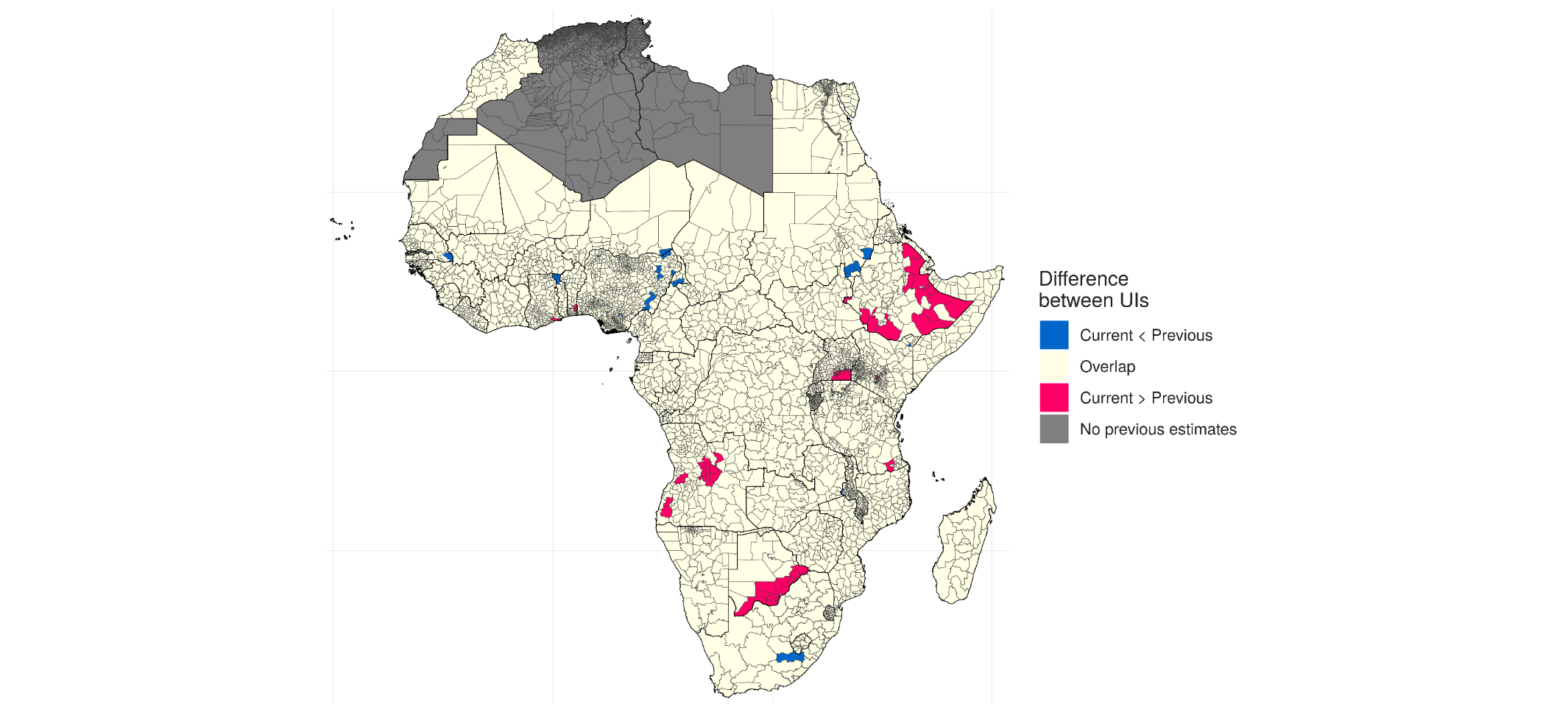 [Speaker Notes: Combination of model change, GBD calibration, new data added]
Simple counterfactual emphasizes impact of geographic inequality
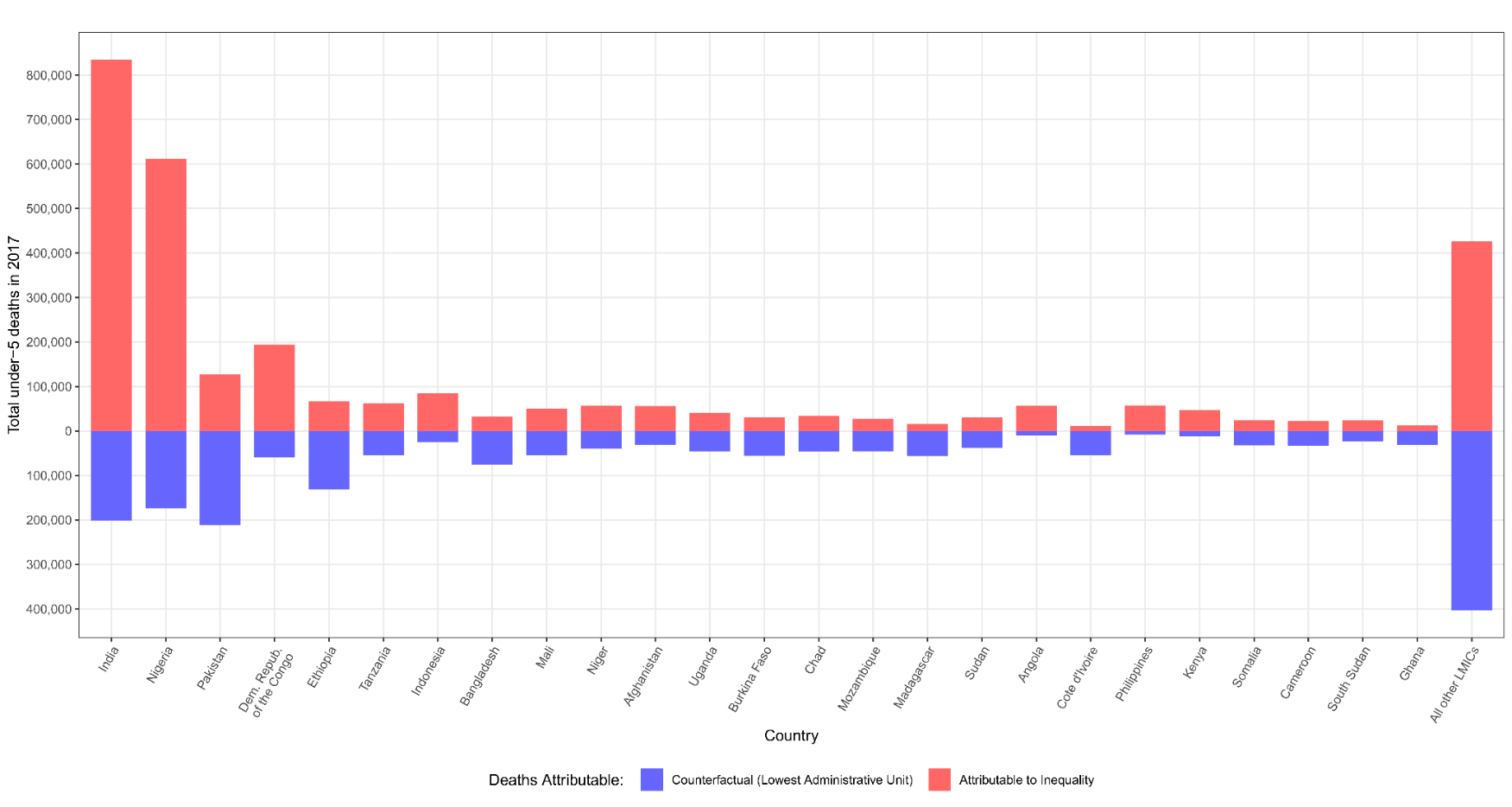 NN 2017
Infant 2017